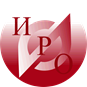 Государственное автономное учреждение дополнительного профессионального образования 
 Ярославской области «Институт развития образования»
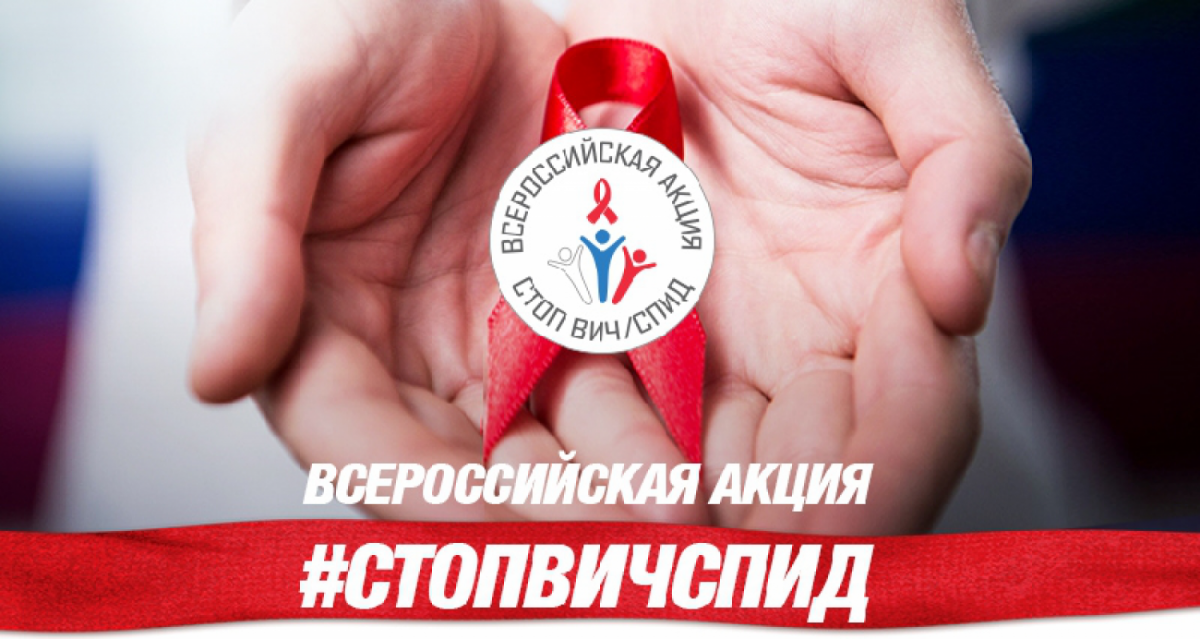 Всероссийская Акция 
СТОПВИЧСПИД
с 15 по 21 мая 2022  года
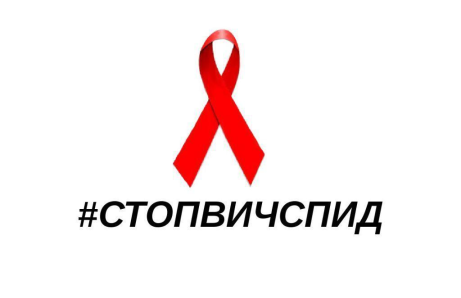 Нужно знать, чтобы жить - День памяти жертв СПИДа
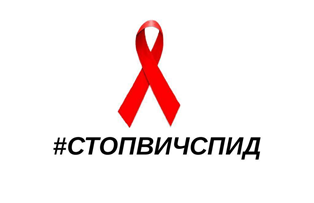 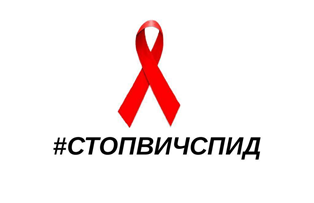 Актуальность профилактики 
ВИЧ-инфекции среди подростков
Профилактика ВИЧ-инфекции среди подростков – одна из сторон чрезвычайно важной задачи сохранения репродуктивного здоровья несовершеннолетних. Существует ряд фактов, которые сигнализируют о поспешности, неосознанности, небезопасности сексуального поведения подростков. При высоком интересе к этой сфере жизни большинство подростков не имеют опыта доверительного общения со взрослыми на эту тему, не знают основ юридической, медицинской, психологической безопасности, не понимают реальных опасностей, связанных с сексуальными отношениями, не всегда могут отделить достоверную информацию от ложной, не обладают достаточным житейским опытом для самостоятельного принятия ответственных решений в случае возникновения потенциально рискованных ситуаций. Таким образом, существует потребность в создании возможностей для подростков получить достоверную, значимую, полезную информацию, способствующую профилактике заражения ВИЧ и другими инфекциями, передаваемыми половым путем.
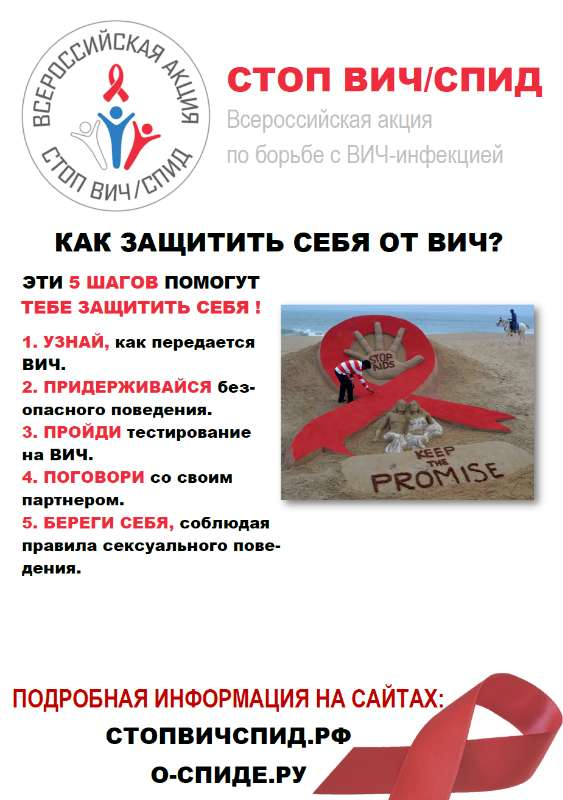 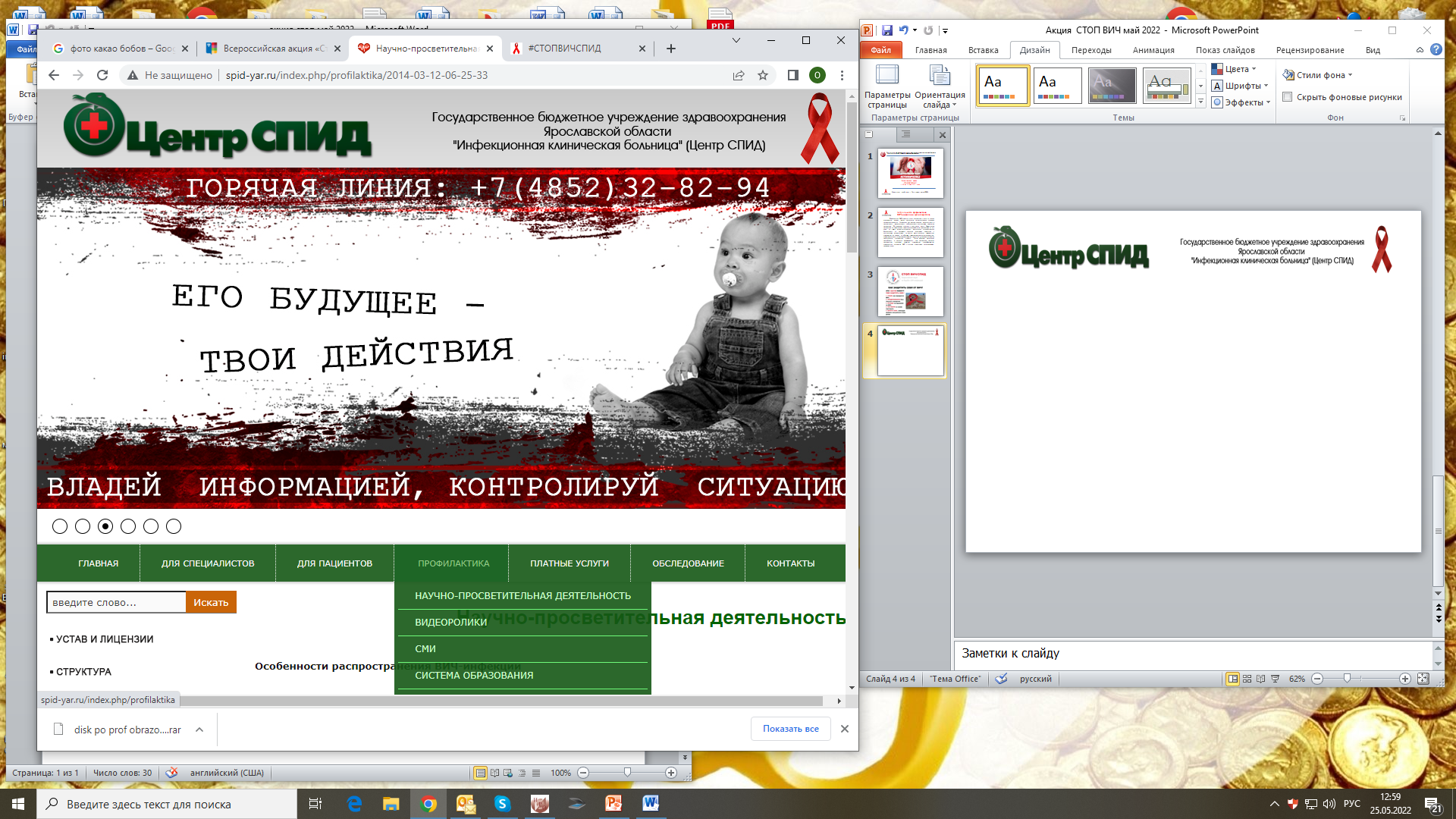 http://spid-yar.ru